1 этап
РАЗВЕДКА
Прежде чем начать выполнять задание детям объясняют правила этапа. 
Дети в колонне друг за другом, перед линией старта, по команде проползти.
Перепрыгнуть, добежать передать следующему, встать обратно в колону. Если ребенок 
задел сетку минус 1 балл, прыгнул на край обруча, сдвинул 
обруч минус 1 балл, максимальное количество баллов 8 баллов. Атрибуты: 3 обруча, сетка, линия старта.
Команда детей
Линия старта
50 см
Ш = 80 см (1 м)
Высота сетки от земли 
(от земли) = 50 см
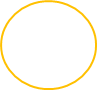 Д = 2м 50 см
2 этап
САПЕРЫ 
Прежде чем начать выполнять задание детям объясняют правила этапа. 
Дети в шеренгу перед линией старта, по сигналу разбегаются по площадке в поисках мин, 1 мина 1 ребенок, 
синяя в отдельный ящик, зеленая в отдельный ящик, одну отнёс отправляться на поиски другой. 
На поиск мин дается 30 секунд, сколько нашли за это время, столько и баллов заработали, отдельный подсчет синие/зеленые
Команда детей
Линия старта
3 этап
СТРОЕВАЯ ПОДГОТОВКА
Прежде чем начать выполнять задание детям объясняют правила этапа. 
Дети встают в шеренгу перед линией старта, по сигналу начинаю перестроение ( в соответствие с программой, 
что должны  знать и уметь дети подготовительной группы Баллы ставить за качество выполнение мах 8 баллов.  Атрибуты линия страта.
Команда детей
Линия старта
4 этап
ДОСТАВЬ СРОЧНОЕ ДОНЕСЕНИЕ (участок группы № 9)
Прежде чем начать выполнять задание детям объясняют правила этапа. 
Дети встают в шеренгу, перед линией старта, на земле моталочки, по команде дети поднимают 
моталочки и начинают их скручивать на время 30 секунд. Балл количество до конца смотанных моталочек. 
Атрибуты: линия старта, 8 моталочек, секундомер.
Команда детей
Линия старта
5 этап
ДОСТАВЬ БОЕ ПРИПАСЫ
Прежде чем начать выполнять задание детям объясняют правила этапа. 
Дети встают в колонну перед линией старта, по сигналу ребенок берет прыгает в каждый обруч из последнего обруча целится в ящик бросает бое припас, после начинает движение следующий, игрок возвращается в колонну.  Если при движении ребенок на прыгнул на край обруча или сдвинул его минус 1 балл, бросил снаряд, а он выпал из ящика балл не засчитывается. Атрибуты: 2 ящика, 8 снарядов, 5 обручей, линия старта
3 м
Команда детей
50 см
Линия старта
6 этап
МЕТКИЙ СТРЕЛОК
Прежде чем начать выполнять задание детям объясняют правила этапа. 
Дети встают в колонну перед линией старта, по команде ребенок берет бое припас и целится в самолет, бое припас должен попасть в ящик, каждый ребенок выполняет 2 броска, после этого возвращается в конец колонны. Баллы ставить по количеству бое припасов  попавших в ящик. 
Атрибуты: 2 ящика, 16 гранат, 
картинки самолетов, линия старта.
Команда детей
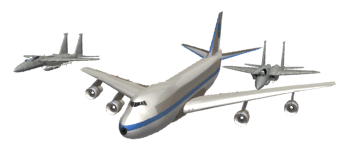 3 м
Линия старта
7 этап
ВОЕННАЯ ВИКТОРИНА
Прежде чем начать выполнять задание детям объясняют правила этапа. 
Дети встают в шеренгу перед линией страта, 1 загадка задается 1 ребенку, если он не ответил передается 
эта же загадка второму, если снова не угадали минус 1 балл и так по каждой загадке. Атрибуты: линия, картинки.
Команда детей
Линия старта